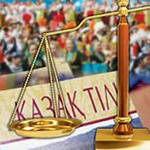 Сұраулы сөйлем
Сұраулы сөйлем
Сұраулы сөйлем деп біреу я бірдеме жайында білу мақсатымен сұрай айтылған сөйлемді атаймыз.сұраулы сөйлем соңына сұрау белгісі қойылады.
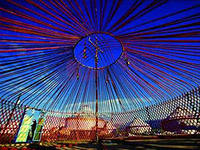 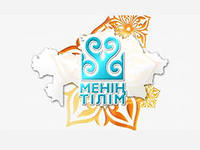 Сұраулы сөйлемнің жасалу жолдары
Сұрау есімдіктері арқылы (кім? не? қанша? т.б.);
Сұраулық шылаулар арқылы (ма, ме, ба, бе, па, пе, ше);
  Мысалы: Сенің отбасыңда қанша адам бар
Сұраулы сөйлемнің жасалуы
Сұраулы сөйлемнің жасалуы:

    сұраулы сөйлемдер сұрау есімдігі қатысуы арқылы айтылады;
    сұраулық мағына ма (ме), ба (бе), па (пе) және ше деген сұраулық шылаулардың қатысуы арқылы да білдіріледі;
    сұраулық мағына кейде ғой, -ау шылаулары мен болар, шығар, қайтеді деген көмекші сөздердің және ә деген одағайдың қатысуы арқылы беріледі;
    сұраулық мағына сұрау дауыс ырғағының өзі арқылы да беріледі.

Сұраулы сөйлемдер негізгі сұрақты, жетек сұрақты, анықтауыш сұрақты білдіреді
РАҚМЕТ!!!